Dimensionality Reduction: Principal Component Analysis
CS771: Introduction to Machine Learning
Nisheeth
2
K-means loss function: recap
Remember the matrix factorization view of the k-means loss function?







We approximated an N x D matrix with 
An NxK matrix and a
KXD matrix
This could be storage efficient if K is much smaller than D
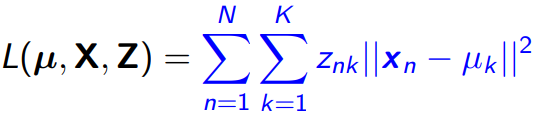 D
K
X
Z
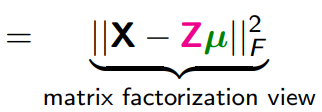 D
N
K
3
Dimensionality Reduction
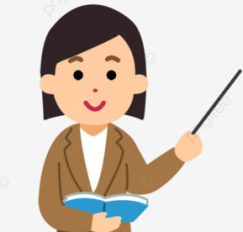 Note: These “basis” vectors need not necessarily be linearly independent. But for some dim. red. techniques, e.g., classic principal component analysis (PCA), they are
4
Dimensionality Reduction
Each “basis” image is like a “template” that captures the common properties of face images in the dataset
K=4 “basis” face images
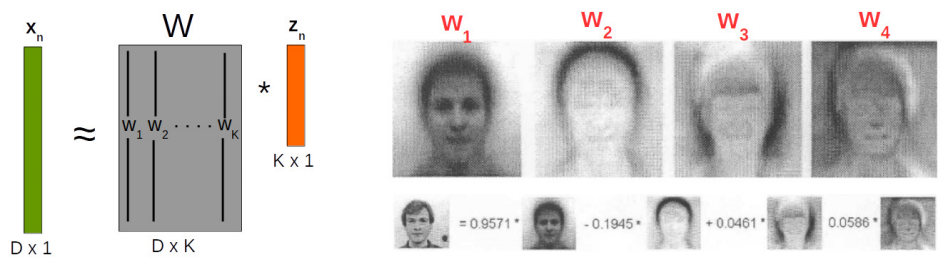 +
Like 4 new features
5
Principal Component Analysis (PCA)
A classic linear dim. reduction method (Pearson, 1901; Hotelling, 1930)
Can be seen as
Learning directions (co-ordinate axes) that capture maximum variance in data







Learning projection directions that result in smallest reconstruction error


PCA also assumes that the projection directions are orthonormal
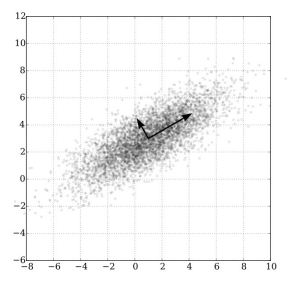 PCA is essentially doing a change of axes in which we are representing the data
Each input will still have 2 co-ordinates, in the new co-ordinate system, equal to the distances measured from the new origin
Small variance
Large variance
6
Principal Component Analysis: the algorithm
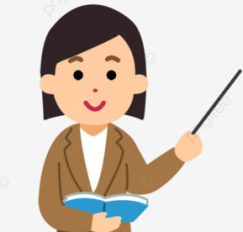 7
Understanding PCA: The variance perspective
8
Solving PCA by Finding Max. Variance Directions
Need this constraint otherwise the objective’s max will be infinity
9
Max. Variance Direction
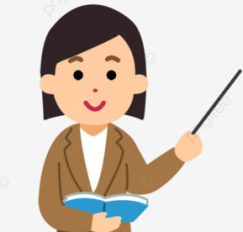 10
Understanding PCA: The reconstruction perspective
11
Alternate Basis and Reconstruction
12
Minimizing Reconstruction Error
13
Principal Component Analysis
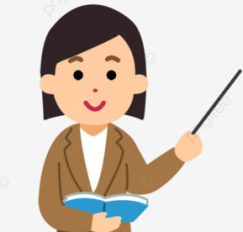 14
Singular Value Decomposition (SVD)
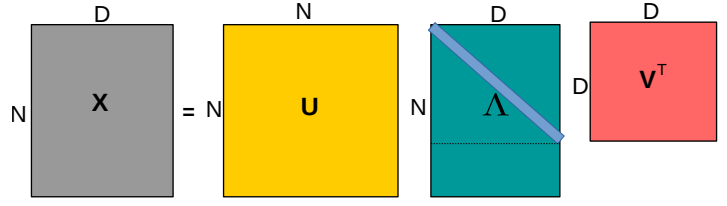 15
Low-Rank Approximation via SVD
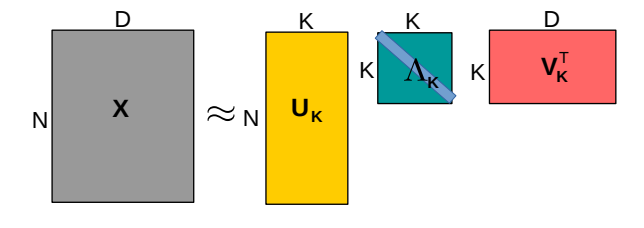 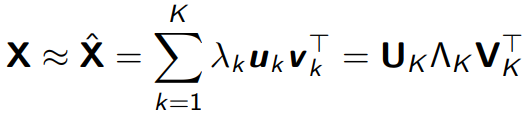 16
Dim-Red as Matrix Factorization
K
D
D
X
Z
W
K
N
N
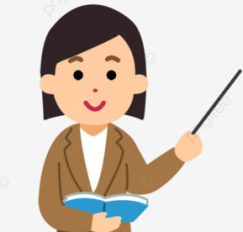